PASA Getting Ready: What Special Education Administrators Need to Know about PASA DLM Participation and 1% Compliance Requirements
2023-24
1/11/2024
1
[Speaker Notes: Welcome to the 2023-24 PASA Getting Ready: What Special Education Administrators Need to Know about PASA DLM Participation and 1% Compliance Requirements.]
Welcome Special Education Administrator/ PASA Assessment Coordinator (AC)
This presentation is designed to provide a high-level overview of important tasks for the Special Education Administrator/PASA AC and the 2023-24 1% compliance requirements for LEAs. 
Please reference the links to additional resources embedded throughout the presentation for more information and full training requirements.
At least one PASA AC/Special Education Administrator must submit the required completion survey at the end of this training on behalf of the LEA.
[Speaker Notes: This presentation is designed to provide a high-level overview of important tasks for the Special Education Administrator/PASA AC and the 2023-24 1% compliance requirements for LEAs. 
Please reference the links to additional resources embedded throughout the presentation for more information and full training requirements.
Note that this is just one of a series of required trainings for the PASA AC.  The full training requirements will be included in the instruction and assessment calendar link provided later in this presentation. 
The requirement is for at least one PASA AC/Special Education Administrator from your entity to participate in this training.  You must submit the required completion survey at the end of the training slides on behalf of the LEA.  It is fine if more than one person completes the survey.]
Top 5 ‘Need to Knows’ for the 2024 PASA DLM and LEA 1% Compliance Requirements
KNOW THE STUDENTS WHO QUALIFY
KNOW THE PASA AC ROLE AND TRAINING REQUIREMENTS
KNOW STATE ASSESSMENT PARTICIPATION REQUIREMENTS
KNOW THE REQUIRED ACTIONS TO ADDRESS 1% OVERSIGHT AND MONITORING FOR LEAS (Updated for 2023-24)
KNOW WHERE TO FIND RESOURCES AND SUPPORT
[Speaker Notes: This year’s training is structured as an overview of the top ‘need to knows’ regarding PASA DLM and 1% Compliance requirements.  We will go through each of the subtitles on the subsequent slides.]
#1 KNOW THE STUDENTS WHO QUALIFY
PASA DLM Eligibility 
Decision-Making
[Speaker Notes: The first section regards the importance of knowing which students actually qualify to take the alternate assessment.  We will review PASA DLM eligibility and decision-making for IEP teams.]
Who Participates in the PASA?
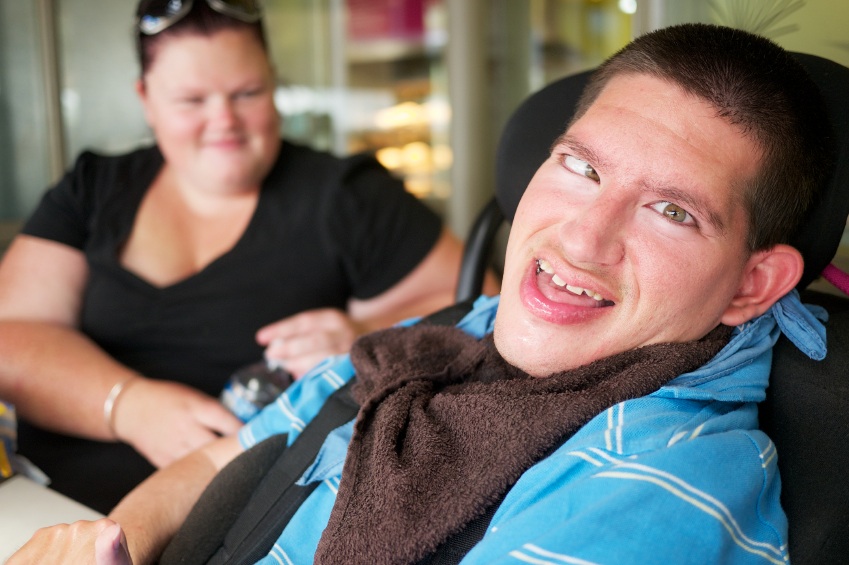 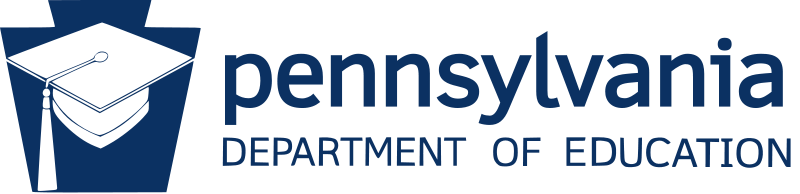 1/11/2024
5
[Speaker Notes: Only students with the most significant cognitive disabilities who meet all six PASA eligibility criteria qualify.  IEP teams review each of the criteria to determine if the student meets all 6, and if the team cannot answer ‘yes’ to all 6, the student does not qualify.  

The decision is documented in section IV of the IEP and is reviewed annually.]
PASA Eligibility Criteria
PASA Eligibility Criteria: Decision-Making Companion Tool is the resource that IEP teams are required to use when determining eligibility for participation in the PASA.  
PASA Eligibility Criteria is available on the PDE website.
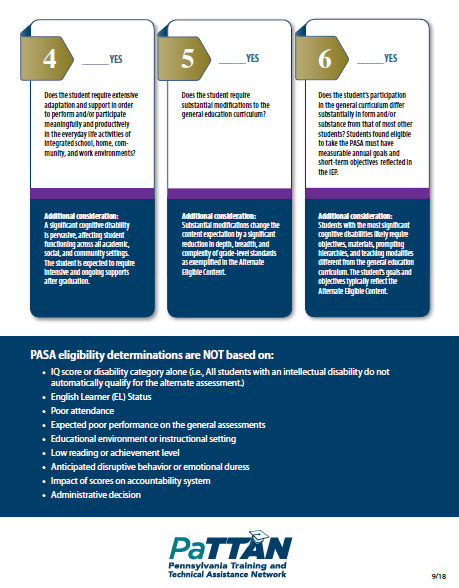 1/11/2024
6
[Speaker Notes: The six criteria are included in the publication “PASA Eligibility Criteria Decision-Making Companion Tool”.  This is the document that teams MUST use when determining eligibility.  A link to this tool is provided on this slide, and it is also available for order free of charge through PaTTAN.]
PASA Eligibility Criteria Training:
Access the links on this slide for a more in depth look at the each of the six PASA Eligibility Criteria and resources to share with IEP teams: 
PASA Eligibility Training (see slides 39-76)
Characteristics of students eligible for the alternate assessment- DLM training video
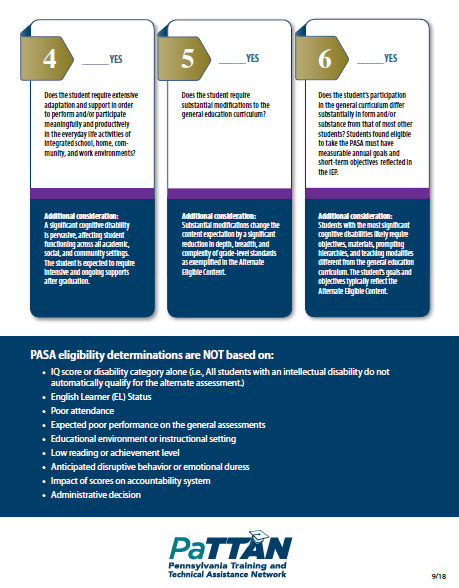 1/11/2024
7
[Speaker Notes: Today’s training does not go into depth on each of the state’s six criteria, as no changes have been made to the criteria this year. If you or others from your LEA are new or need a refresh on the eligibility criteria, a link is provided here to a previous training that covers each of the criteria in depth. .  Slides 39-76 provide an explanation of each of PA’s six criteria used to determine eligibility.
Additionally, a link is provided to a short video created by DLM that outlines characteristics of students who typically qualify to take a state alternate assessment.]
PASA Eligibility: What does the data say?
IEP teams must review each of the state’s 6 criteria and use student data to support their answer to each of the questions. 
The decision must be reviewed annually as an IEP team using current data.
It is not acceptable to qualify the student based upon past IEP team decisions and previous PASA eligibility.
1/11/2024
8
[Speaker Notes: It’s important for IEP teams to use the criteria decision making tool with student data. IEP teams must review each of the state’s 6 criteria and use student data to support their answer to each of the questions. 
The decision must be reviewed annually as an IEP team using current data.
It is not acceptable to qualify the student based upon past IEP team decisions and previous PASA eligibility.]
PASA Eligibility: What does the data say? (1)
Criteria # 2 defines a student with the most significant cognitive disability
Full scale IQ of at least 2.5 standard deviations below is typically associated with an IQ of 63 or lower 
Students with a primary disability of Specific Learning Disability, Speech (Only) or Emotional Disturbance typically do not meet the PASA eligibility criteria and are considered ‘red flags’ for eligibility.
1/11/2024
9
[Speaker Notes: The next few slides will take a deeper look at the data teams should use in conjunction with the PASA Eligibility Criteria decision making companion tool.  
For example, the criteria defines a student with the most significant cognitive disability, referencing a full scale IQ score of at least 2.5 standard deviations below the norm.  This typically equates to an IQ score of 63 or lower.  It is expected that students who meet the PASA eligibility criteria would function in this range. 
Likewise, criteria #2 also references students in what we refer to as ‘red flag’ disability categories.  Students with a primary disability of specific learning disability, speech only or emotional disturbance typically do not meet the definition of a student with the most significant cognitive disability.]
PASA Eligibility: What does the data say? (2)
Adaptive Behavior Skills (referenced in criteria #2 and #3)
Reference the current ER (Evaluation Report) or RR (Reevaluation Report). Does the student have scores in the ‘Extremely Low’ range on multiple areas of adaptive behavior scales or measures?
Does the student have IEP goals devoted to adaptive behavior skills (e.g., feeding, toileting, self-help, etc.)?
If the student is of transition age, does the transition plan in the IEP include an independent living goal?
1/11/2024
10
[Speaker Notes: Teams will note adaptive behavior skills are referenced in criteria 2 and 3.  When we look at adaptive behavior skill deficits for the student with the most significant cognitive disability, it would be expected to see scores in the ‘extremely low’ range on multiple areas of adaptive behavior rating scales or measures.  
Also, students with severe adaptive behavior skill deficits are expected to have IEP goals and short term objectives focused on these types of skills.  Examples may be basic feeding, toileting, self help skills.  
If the student is of transition age, it would be expected they may have an independent living goal or goals included in the transition grid. 
Again, these  is meant to provide examples rather than full context.]
PASA Eligibility: What does the data say? (3)
Expected to require intensive and ongoing supports after graduation (criteria #4)
Does the student have or require agency supports? (e.g., supports coordination)
What is the student’s planned pathway for graduation?
Typically, students who take the PASA graduate based upon successful completion of the IEP.
PASA eligible students often stay in school placements until age 21.
1/11/2024
11
[Speaker Notes: The PASA criteria also notes students who qualify are expected to require intensive and ongoing supports after graduation.  Some examples to look for here would be the use or planned use of community agencies providing supports coordination.  Again, students who take the PASA typically do not live and/or work independently after graduation.  
Also, it’s important for the team to consider the student’s planned pathway for graduation. Typically, students who take the PASA graduate based upon successful completion of the IEP.
PASA eligible students often stay in school placements until age 21.]
Guidance for IEP Teams
1/11/2024
12
[Speaker Notes: This slides provides some over-arching PASA eligibility reminders to IEP teams.  First, eligibility determination is for all tested subject areas for the given testing year.  It is not permissible to take the PASA in one subject and the PSSA/Keystone in another in the same testing year. If the student is able to take the general assessment in one subject, they do not meet the criteria to take the PASA. 
Also, the IEP team cannot exempt a student from participation in state assessment.  If a parent requests their child not participate due to religious reasons, the team must still address section IV of the IEP as though the student will take the assessment.]
PASA Eligibility: Common Misconceptions (1)
1/11/2024
13
[Speaker Notes: The next couple of slides cover some common misconceptions regarding PASA eligibility.  The first is the thought that all students in a particular program like life skills or autistic support will automatically take the PASA.  This is not true.  Again, the decision must be made based upon the state criteria and cannot be based upon classroom placement, disability category, or administrative convenience.  Not all your students in a life skills program will truly meet the criteria.  
The next misconception is regarding a student who reads well below grade level.  Again, reading below grade level alone does not qualify the student. The IEP team should consider what accommodations may be helpful on the general assessment for the student]
PASA Eligibility: Common Misconceptions (2)
1/11/2024
14
[Speaker Notes: Additionally, if a student does not qualify for the PASA, but it is perceived that the general assessment will be too difficult, school personnel may not opt the student out of statewide testing.  Per ESSA and IDEA, students with disabilities are to be included in statewide assessments and schools cannot initiate a parent opt out.  Section IV of the IEP must continue to identify the assessment in which the student will participate and the supports to be provided.  If a parent indicates that the student will not participate due to religious reasons, the IEP must still reflect the assessment that the student is eligible for.  
Another scenario we often hear is the through that the general assessment may be too difficult or not a good fit for the student.  Schools sometimes mistakenly coax the parent to just opt the student out of testing all together.  As a reminder, the school cannot initiate a parent opt out, as this must be initiated by the parent.]
#2 KNOW THE PASA AC ROLE AND TRAINING REQUIREMENTS
PASA Assessment Coordinator requirements pertaining to the PASA DLM enrollment and test administration procedures
[Speaker Notes: The next section of this training covers some important tips you need to know as the PASA Assessment Coordinator.]
PASA ASSESSMENT COORDINATOR (AC)
PASA AC Role and Responsibilities
Point of contact on behalf of the LEA to the state and vendor
Receives communications from the PA Alternate Assessment team (alternateassessment@pattankop.net) 
Ensures all PASA eligible students are accurately enrolled and assessed in the DLM Kite Portal
Enters ‘special circumstance codes’ in the Kite portal for non-assessed students
[Speaker Notes: The PASA AC role and responsibilities include:
Serving as the Point of contact on behalf of the LEA to the state and vendor
The PASA AC Receives communications from the PA Alternate Assessment team (alternateassessment@pattankop.net) 
They ensure all PASA eligible students are accurately enrolled and assessed in the DLM Kite Portal
And they enter ‘special circumstance codes’ in the Kite portal for non-assessed students]
PASA AC
A Special Education Administrator must be included with the PASA AC role.
More than one PASA AC may be assigned in the Kite Portal.
If your LEA/Service Provider has an individual other than the Special Ed Administrator (e.g., Lead Teacher, Administrative Assistant) currently serving as a PASA AC, they can remain.  However, a Special Education Administrator must be added as well.
PASA AC (Assessment Coordinator) and DTC (District Test Coordinator) are the same (terminology is interchangeable between PA and the DLM roles). 
Contact alternateassessment@pattankop.net immediately if the assigned PASA AC has been updated for your entity this year.
1/11/2024
17
[Speaker Notes: Due to the responsibility for test administration and accountability, the BSE requires a special education administrator to be included with the PASA AC role.  This is not new as this has been a requirement for the last few years.  
More than one PASA AC may be assigned in the Kite Portal.
If your LEA/Service Provider has an individual other than the Special Ed Administrator (e.g., Lead Teacher, Administrative Assistant) currently serving as a PASA AC, they can remain.  However, a Special Education Administrator must be added as well.
PASA AC (Assessment Coordinator) and DTC (District Test Coordinator) are the same (terminology is interchangeable between PA and the DLM roles). 
Contact alternateassessment@pattankop.net immediately if the assigned PASA AC has been updated for your entity this year.]
Important Dates
2023-24 PASA DLM
 Instruction and Assessment Calendar
Refer to the calendar link above for 
full details and timelines on required
training, enrollment, and test 
administration.
1/11/2024
18
[Speaker Notes: This slide includes some important dates for test administration this year.  Please reference the link on this slide for the full instruction and assessment calendar, which includes a detailed list of all requirements for training and test administration procedures this year.  Note the timeline for enrollment and rostering is condensed this year compared to last year, so it’s important to start early and keep your team on track.]
Required RTAT for PASA ACs
New for 2023-24:
Required Test Administrator Training (RTAT) is an annual training required of all test administrators. Beginning in 2024, it will also be a required training for PASA ACs. Any PASA AC who has voluntarily participated in the course previously will be required to complete the refresher course only. Any PASA AC who has not participated in RTAT will be required to complete the full course. After the full training is completed, the refresher course will be required in subsequent years. 
The PASA AC must also complete the required data management training as outlined in the 2024 PASA DLM Instruction and Assessment Calendar.
1/11/2024
19
[Speaker Notes: Required Test Administrator Training (RTAT) is an annual training required of all test administrators. Beginning in 2023-2024, it will also be a required training for PASA ACs. Any PASA AC who has voluntarily participated in the course previously will be required to complete the refresher course only. Any PASA AC who has not participated in RTAT will be required to complete the full course. After the full training is completed, the refresher course will be required in subsequent years. 
This training procedure aligns with the requirement for test coordinators of the general assessments (PSSA and Keystone Exams) to be trained annually. 
The PASA AC must also complete the required data management training as outlined in the 2024 PASA DLM Instruction and Assessment Calendar]
Parent Religious Opt Out Procedure
Chapter 4 of Title 22 of the Pa. Code (22 Pa. code 4.4) provides the right of any parent/guardian to excuse their child from the state assessment if, upon inspection of the testing materials, they find the assessment to conflict with their religious beliefs.
Must be parent initiated
Parent must come into the school to review online, released testlets with school administrator
Written request to Chief School Administrator for religious opt out
Counts negatively against the school’s participation rate in accountability reporting
Updated procedure can be accessed in the appendix of the PASA Assessment Coordinator Manual
1/11/2024
20
[Speaker Notes: The procedure for a parent religious opt out on the PASA has been updated this year.  Parents must now come into the school to review the online released testlets with a school administrator.  The expectation is for the administrator to be able to explain and answer questions the parent may have about the test and the purpose of state assessment.  
The parent must send Written request to Chief School Administrator for religious opt out
As in the past, a religious opt out counts negatively against the school’s participation rate in accountability reporting
Also note that service providers need to work with the student(s) home LEA when these requests come in, as the accountability attributes back to the home LEA.  
The updated procedure can be accessed in the appendix of the PASA Assessment Coordinator Manual.  The link is provided here.]
#3 KNOW STATE ASSESSMENT PARTICIPATION REQUIREMENTS
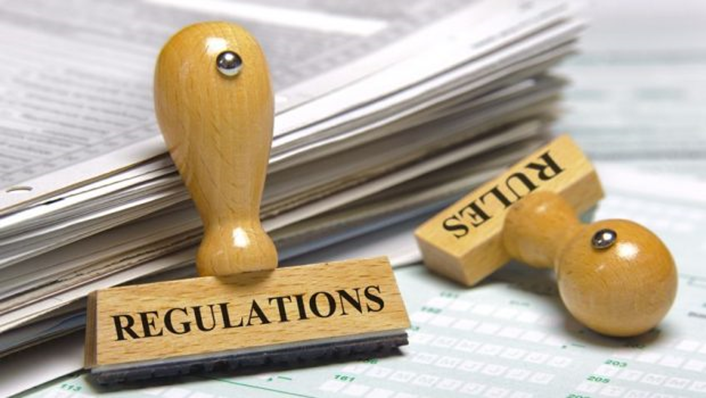 Federal and State Regulations
[Speaker Notes: The next section of this training focuses on federal and state regulations pertaining to state assessment participation.]
95% Participation Requirement
The Individuals with Disabilities Education Improvement Act of 2004 (IDEA) requires every state to develop a State Performance Plan (SPP) which describes how states are improving educational outcomes for students with disabilities and complying with the IDEA. 
Student participation and performance on statewide assessments (SPP Indicator 3A) includes a 95 percent participation target for students with IEPs participating on statewide assessments.
States must be able to meet the 95% participation requirement for students with disabilities to apply for a waiver on the 1% threshold requirement.
1/11/2024
22
[Speaker Notes: IDEA requires states to develop a state performance plan which describes how states are improving educational outcomes for students with disabilities and complying with IDEA.
Student participation and performance on statewide assessments (SPP Indicator 3A) includes a 95 percent participation target for students with IEPs participating on statewide assessments.
States must be able to meet the 95% participation requirement for students with disabilities to apply for a waiver on the 1% threshold requirement.]
1% Threshold Requirement
The Every Student Succeeds Act (ESSA) stipulates that states may not assess more than 1% of their total tested population on an alternate statewide assessment.
PA historically assessed 2% of students on the PA Alternate System of Assessment (PASA).
PA has been in corrective action with the US Department of Education for exceeding this federal regulation since 2019.
PA has not been able to obtain a waiver for the 1% threshold due to failure to meet the 95% participation requirement. 
More information on the 1.0 Percent Threshold and requirements for LEAs can be accessed on the BSE website: 1.0 Percent Threshold Requirements
1/11/2024
23
[Speaker Notes: ESSA stipulates that states may not assess more than 1% of their total tested population on an alternate statewide assessment.  
PA historically assessed 2% of students on the PASA.  We remain in corrective action with the US Department of Education for exceeding this federal regulation. The state submitted an original corrective action plan in 2019, and has submitted updates to the plan annually. 
Some states have been granted a waiver for the 1% threshold requirement.  PA has not been able to obtain a waiver for the 1% requirement due to failure to meet the 95% requirement.  
 More information on the 1% threshold and requirements for the state and LEAs can be accessed on the Bureau of Special Education website at the link provided on this slide.]
1% Threshold Data
ESSA_Dashboard_2021 | Tableau Public
Select the ‘PASA Participation’ tab at the top of the homepage to view overall state participation rates as well as LEA data.
1/11/2024
24
[Speaker Notes: PA provides a public data dashboard that houses multiple areas of data.  There is a link called PASA Participation at the top menu bar of the homepage.  You will see a screenshot on this slide of what 2021 PASA percentages looked like broken down by grade level and tested subject.  As noted, the federal requirement is to test no more than 1% of students on an alternate assessment.  PA continues to test a little over  2% in most grade levels and subject areas.]
Understanding the Participation Rates
95% Participation Rate
1% Threshold
PA must improve the overall participation rate of students with disabilities in statewide assessment (PSSA, Keystone, and PASA DLM)
PA must ensure that no more than 1% of total tested students are assessed on an alternate assessment (PASA DLM)
[Speaker Notes: This slide illustrates the 2 target goals in regard to statewide assessment participation.  
We must improve or increase the participation rate of students with disabilities who participate in statewide assessment, as PA does not currently meet the federally required 95% participation rate.  This includes participation in the PSSA, Keystone, and PASA combined. 

PA must also decrease the number of students participating in the PASA to no more than 1%, in order to gain compliance with the federally mandated 1% threshold.]
CMCI – Cyclical Monitoring for Continuous Improvement of LEAs Participation in Statewide Assessment (SPP 3A) and Local Assessments
Standard – Participation in Statewide Assessments
The LEA’s population of students who participate in state assessment is comparable with the state data.

Regulatory Base – Participation in Assessments – 34 CFR 300.160(a)
General. A State must ensure that all children with disabilities are included in all general state and district-wide assessment programs, including assessments described under section 1111 of the ESEA, 20 U.S.C. 6311, with appropriate accommodations and alternate assessments, if necessary, as indicated in their respective IEPs.
1/11/2024
26
[Speaker Notes: The SPP Target for state assessment participation is 95% including subgroups such as students with disabilities. The PASA threshold is 1%.]
CMCI Student IEP File Review
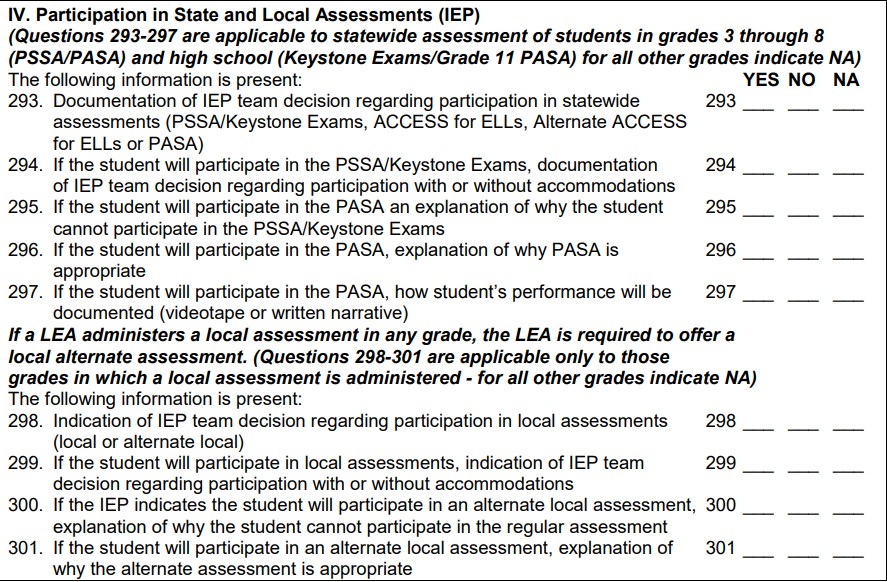 FR 297 is N/A for PASA DLM
306. Short Term Objectives (Required for students with disabilities who take the alternate assessment aligned to alternate achievement standards – PASA; for other students indicate NA.
[Speaker Notes: FR 293 – YES participation unless N/A for the grade level.
FR 296 – Explanation of why PASA is appropriate should include the 6 criteria for PASA eligibility.
FR 297 - NOTE: Videotape versus written narrative in FR 297 is Y for ALL PASA takers. PASA DLM is an online prescriptive assessment conducted in a 1:1 setting which no longer requires videotape or written narrative. Leader is updating this information when the CMCI file review process is reviewed.
FR 300 – expect if a student takes the alternate state assessment, they would also take the alternate local assessment when administered.
FR 306 – a student who takes the PASA is required to have short term objectives with the measurable annual goals.]
English Learner Student Participation
Academic Assessments
English Learner (EL) students in their first 12 months of enrollment in U.S. schools are not required to take the ELA PSSA or Literature Keystone Exam
EL students who meet the eligibility criteria to take the PASA DLM follow the same requirements
Note: EL PASA students must be enrolled, rostered and have a first contact survey completed for all tested subjects. 
English Language Proficiency Assessment
All ELs, K-12, are required to take the ACCESS for ELLs® English Language Proficiency Test
ELs who meet the eligibility criteria to take the PASA DLM participate in the Alternate ACCESS for ELLs®
1/11/2024
28
[Speaker Notes: The guidelines for English Learner students have not changed.  EL students in their first year in the US are not required to take the ELA PSSA or Keystone.  Likewise, EL students who take the PASA are not required to take the PASA in ELA in their first year in the US. PASA Acs should note that EL students must still be enrolled, rostered and have a first contact survey completed for all tested subjects.  This allows for proper record keeping.
All ELs, K-12, are required to take the ACCESS for ELLs® English Language Proficiency Test
ELs who meet the eligibility criteria to take the PASA DLM participate in the Alternate ACCESS for ELLs®]
#4 KNOW THE REQUIRED ACTIONS TO ADDRESS 1% COMPLIANCEFOR LEAs
Updated Process and Requirements 
2023-24
[Speaker Notes: We will now cover LEA required actions to address 1% compliance in PA.  Note the process and requirements have been updated this year.]
PA Tiered System of LEA 1% Oversight & Monitoring
1/11/2024
30
[Speaker Notes: This graphic represents the  tiered system of oversight and monitoring procedures PA enforces with LEAs to address the 1% threshold requirements.  We will review each of the tiers and the new process for LEAs to submit required information to BSE according to the tier they are in.]
1%-Tiered System of Oversight and Monitoring
The process has been streamlined to include all 3 tiers in one form/survey submission to occur in early fall.
The new process allows the LEA to review PASA DLM participation data prior to enrolling students for the current year.  
LEAs must ensure IEP teams meet to review students who may not meet all six PASA eligibility prior to enrolling and/or testing this year.
1/11/2024
31
[Speaker Notes: The process for 1% oversight and monitoring has been updatd this year.  Historically, LEAs submitted a 1% justification survey in the fall and the LEAs were identified later in the year as tier 2 or tier 3 with required follow up actions outlined by BSE,  The process is now streamlined to include all 3 tiers in one form/survey submission to occur in early fall.
The new process allows the LEA to review PASA DLM participation data prior to enrolling students for the current year.  
LEAs must ensure IEP teams meet to review students who may not meet all six PASA eligibility prior to enrolling and/or testing this year.]
How Does The Process Work?
ALL LEAs (school districts, charter schools) will receive 2 separate email notifications from BSE in September
The emails will be sent to the Special Education Administrator/PASA AC on file.  (Reminder to update alternateassessment@pattankop.net  if there has been a change this year for your LEA)
1/11/2024
32
[Speaker Notes: How does the updated process work?
ALL LEAs (school districts, charter schools) will receive 2 separate email notifications from BSE in September
The emails will be sent to the Special Education Administrator/PASA AC on file.
As a reminder, please update the PASA team if you have a change in the assigned PASA AC/Special Ed administrator for your LEA.  You can notify us by sending an email to the address listed on this slide.]
Tier Identification Email #1
The first email will provide the LEA with 2023 tested data and their identified tier:
1% participation rate (the percentage of students who participated in the PASA DLM in 2023)
95% participation rate (the percentage of students with disabilities who participated in all statewide assessment including PSSA, Keystone Exams, and PASA DLM in 2023)
This email will come from: alternateassessment@pattankop.net on September 18, 2023
1/11/2024
33
[Speaker Notes: The first email will provide the LEA with 2023 tested data and their identified tier:
1% participation rate (the percentage of students who participated in the PASA DLM in 2023)
95% participation rate (the percentage of students with disabilities who participated in all statewide assessment including PSSA, Keystone Exams, and PASA DLM in 2023)
This data is considered preliminary, as final state data is submitted to Ed Facts by the state in October.  
This email will come from: alternateassessment@pattankop.net on September 18, 2023]
Tier Identification Form
Pennsylvania Alternate System of Assessment (PASA) and the 1% Threshold Justification: Tiered System of Compliance Monitoring
The form will include all tier questions.
The LEA should review the questions relevant to their identified tier to prepare for electronic submission of required responses. 
ESSA 1.0 Percent Threshold Justification Requirements (pa.gov)
1/11/2024
34
[Speaker Notes: The PASA 1% Threshold tiered form will be housed on the BSE website a the link provided here.  The form will include all tier questions.  It’s important for the LEA to review the questions relevant to their identified tier to prepare for their electronic submission of their required responses.]
Tier Identification Email #2
The second email will include the LEA’s personalized survey link to submit electronic responses
The survey link will automatically direct the LEA to the required questions for their identified tier.
This email will come from: lihampe@pa.gov via ‘surveymonkey’ on September 20, 2023.
1/11/2024
35
[Speaker Notes: The second email will include the LEA’s personalized survey link to submit electronic responses.  Do not forward or share this link, as it is personalized to your LEA.  If you cannot find the email, please reach out to the alternate assessment team to have it re-sent.  
The link will automatically direct the LEA to the required questions for their identified tier.  For example, if you are a tier 1, you will only see the tier 1 questions from the form on your survey.  If you are a tier 2, all the questions on the form will be required on the survey submission. 
This email will come from: lihampe@pa.gov via ‘surveymonkey’ on September 20, 2023.

Be sure your firewall allows an email from ‘surveymonkey’ to enter.]
Tier 1
Tier 1 LEAs (Universal) must submit their demographic information and anticipated 2024 PASA percentage rate.  Those LEAs who exceeded last year and/or will exceed this year are required to also answer a series of justification questions via the survey link.
1/11/2024
36
[Speaker Notes: Tier 1 LEAs (Universal) must submit their demographic information and anticipated 2024 PASA percentage rate.  Those LEAs who exceeded last year and/or will exceed this year are required to also answer a series of justification questions via the survey link.]
The 1.0 The 1% Calculation
# of students enrolled to take the PASA           
# of students enrolled in grades 3-8 and 11   
X 100 = PASA %

For example:  if the LEA has 2 students taking the PASA and 450 total students enrolled in the tested grades (regardless of what test they take), the calculation would be:
 (2)/(450)x100 = .4%
1/11/2024
37
[Speaker Notes: The calculation procedure is not new.  However, this slide provides a review of how to appropriately calculate the 1 percent.  It is important to include all students who are attributed to your LEA for accountability purposes when looking at the calculation.  This includes students you may have placed in out of district placements.  

LEAs can consult their PIMS information to obtain the denominator.  It is understood that these numbers may change as the year progresses.  However, this calculation is intended to provide an estimation of where the LEA may be in relation to the 1% threshold.  
If LEAs question which students to include in the calculation, a rule of thumb would be to include any student for which you are the home LEA or district of residence.  
The directions for the calculation are spelled out within the justification document, and on this slide.  For example, if the LEA has 2 students taking the PASA and 450 total students enrolled in the tested grade levels. The calculation would yield a percentage of .4%   LEAs may round their percentage to one number after the decimal point.  LEAs should only round to the tenths place using standard rounding rules.  
BSE cross references the LEA’s reported anticipated percentage with the percentage of students they ultimately test.]
Tier 2
Tier 2 LEAs (Targeted) must complete all tier 1 justification questions and provide additional information as outlined on the form and survey.  These LEAs may be subject to additional review and/or on-site visits from BSE.
1/11/2024
38
[Speaker Notes: Tier 2 LEAs (Targeted) must complete all tier 1 justification questions and provide additional information as outlined on the form and survey.  These LEAs may be subject to additional review and/or on-site visits from BSE.  LEAs should be prepared for more direct follow up this year from BSE based upon their data and the responses they provide.  As noted earlier, the state remains in corrective action with the US Dept of education.  Therefore, increased actions will need to be taken this year.]
Tier 3
Tier 3 LEAs (focused) must complete all tier 1 and tier 2 survey questions and work directly with BSE on the Intensive Needs Review process.  This includes the Intensive Needs Review data protocol and submission of IEPs.  These LEAs are also subject to additional review and/or on-site visits from BSE.
1/11/2024
39
[Speaker Notes: Tier 3 LEAs (focused) must complete all tier 1 and tier 2 survey questions and work directly with BSE on the Intensive Needs Review process.  This includes the Intensive Needs Review data protocol and submission of IEPs.  These LEAs are also subject to additional review and/or on-site visits from BSE.]
LEA Required Actions Review
View PASA Getting Ready: At the conclusion of this presentation, submit the verification survey at the link provided on the last slide of this PPT.  
Review the data provided in the first email sent on September 18, 2023. The email will include the LEA’s identified tier. Review the form for questions that will be required for your identified tier.  
Complete the required questions for your identified tier via the personalized survey link provided in the second email sent on September 20, 2023. 
All required tier survey responses must be submitted via the personalized survey link by October 16, 2023 
Ensure non-eligible students are designated properly in PIMS to prevent enrollment into the Kite Educator Portal.
1/11/2024
40
[Speaker Notes: As a review, this slide includes the required actions for LEAs this year. 
View PASA Getting Ready: At the conclusion of this presentation, submit the verification survey at the link provided on the last slide of this PPT.  
Review the data provided in the first email sent on September 18, 2023. The email will include the LEA’s identified tier. Review the form for questions that will be required for your identified tier.  
Complete the required questions for your identified tier via the personalized survey link provided in the second email sent on September 20, 2023. 
All required tier survey responses must be submitted via the personalized survey link by October 16, 2023 
Ensure non-eligible students are designated properly in PIMS to prevent enrollment into the Kite Educator Portal.]
#5 KNOW WHERE TO FIND RESOURCES AND SUPPORT
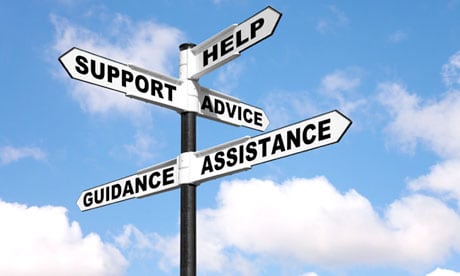 This Photo by Unknown Author is licensed under CC BY-SA
[Speaker Notes: The last section of today’s training includes resources and support.]
Important Websites
PASA DLM Instruction and Assessment Resource Hub- includes assessment and instructional resources provided by the PA Alternate Assessment Team such as the annual training calendar, quick start guides and more.
Pennsylvania DLM homepage- Dynamic Learning Maps (DLM) is the assessment vendor for PA.  This site provides all DLM specific information (e.g., manuals, video tutorials, access to trainings, etc.) 
BSE Assessment- provides PASA information and 1% threshold requirement information
1/11/2024
42
[Speaker Notes: This slide contains several important websites that PASA ACs should bookmark.  The first is the PaTTAN PASA page which provides all email communications sent to PASA ACs by the PA Alternate Assessment Team, the instruction and assessment calendar and other PA specific resources.
The second is the Dynamic Learning Maps homepage. It contains test updates, news, test design information for the consortium of states, and an opportunity to sign up for test activities.   
The third is the PA DLM webpage. It contains information specific to DLM test administration and PA.  For example, specific template guidance or manuals.
The fourth is a link to the Bureau of Special Education’s Assessment page, which also houses PASA information and the 1% threshold requirement information.]
1% Compliance Resources
PASA Eligibility Criteria: Decision Making Companion Tool- PA’s PASA DLM eligibility criteria for IEP teams
 
State Assessment Participation: Why it Matters- PPT slides to address PASA eligibility and 95% participation rates
 
PASA DLM parent and family FAQ- this resource can be helpful to IEP teams when discussing PASA participation with families.  The resource is housed on the PaTTAN website and is available in translated formats.  
 
10% of the 1% - Students with the Most Complex Needs – YouTube- short video developed by DLM to outline how the assessment is built to support students with the most significant cognitive disabilities.
1/11/2024
43
[Speaker Notes: This slide contains resources to address 1% compliance.  The first is the decision making companion tool the IEP must use when examining the 6 PASA criteria.
Second, there is a link to last year’s required tier 2 training for LEAs.  This presentation provides information on the 1% threshold requirement as well as the 95% participation requirement.  It may be helpful for LEAs to review this training if they did not do so last year as a tier 2 LEA.  It can also be used to share information with relevant staff members.  
PASA DLM parent and family FAQ- this resource can be helpful to IEP teams when discussing PASA participation with families.  The resource is housed on the PaTTAN website and is available in translated formats.  
 
10% of the 1% - Students with the Most Complex Needs – YouTube- short video developed by DLM to outline how the assessment is built to support students with the most significant cognitive disabilities.]
95% Participation Resources
Developing an Assessment Participation Action Plan: A Tool for District Leaders (NCEO Tool #14) (umn.edu)- this tool may be used as an action plan template for LEAs/schools who are not meeting the 95% participation requirement.  
Resources | NCEO- various customizable templates for schools to convey the importance of state assessment participation to students and stakeholders
Reasons Why Students with Disabilities Should Take State Tests: A Customizable Template for a Flyer for Parents and Families (NCEO Tool #9) (umn.edu)
1/11/2024
44
[Speaker Notes: This slide includes links to some great resources to address 95% participation goals.]
PASA Assessment Coordinator Support
DLM Kite Service Desk
1-855-277-9751
DLM-support@ku.edu
PA Alternate Assessment Team
alternateassessment@pattankop.net
Enrollment and data management
PaTTAN DLM Core Team (regional representatives – see next slide)
Training questions
Resource questions
General PASA DLM questions
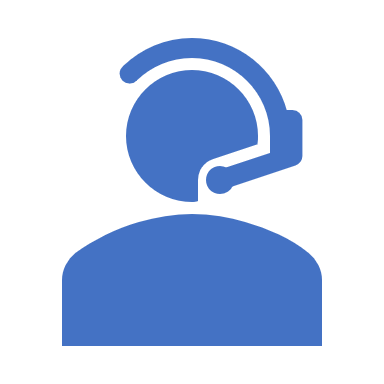 [Speaker Notes: Lastly, if you need support, the PA Alternate Assessment Team provides multiple ways to get assistance.  Contacting the PASA AC for your educational entity is always the first recommended step in getting support.  The DLM Service Desk serves all 21 states and is available via phone or email.  To get assistance from within PA, contact the PA Alternate Assessment Team at the email provided or reach out to the PaTTAN Core Team.  They are available to help address questions regarding training, resources, and general PASA DLM related topics.]
PA Alternate Assessment Team Directory
[Speaker Notes: Here is the PA Alternate Assessment Team directory.  Assessment topics are associated with the names of state level and/or regional contacts.  When in need of support, please contact one of the service desks or a member of the PA Alternate Assessment Team.]
Required Completion Link
Viewing PASA Getting Ready is a required training per BSE for Special Education Administrators/PASA ACs.
At least one Special Education Administrator/PASA AC must view the training and complete the link below on behalf of your entity.  
After viewing the training, click on the link below to verify completion of this webinar.  Save the confirmation message as documentation.

https://www.surveymonkey.com/r/23-24PASA-Getting-Ready
1/11/2024
47
[Speaker Notes: Viewing PASA Getting Ready is a required training per BSE for Special Education Administrators/PASA ACs.
At least one Special Education Administrator/PASA AC must view the training and complete the link below on behalf of your entity.  
After viewing the training, click on the link provided here  to verify completion of this webinar.  Save the confirmation message as documentation.]
Contact/Mission
For more information on the (the topic of the presentation) please visit PDE’s website at www.education.pa.gov
1/11/2024
48